通過算
算数の文章問題
時間・距離・速さ
パワポで解説
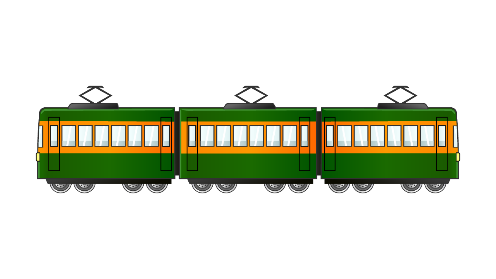 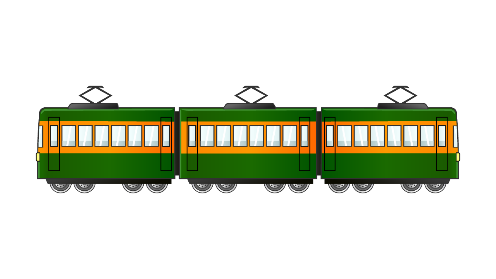 [Speaker Notes: 問題を読みましょう。]
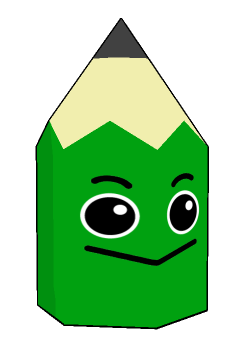 通過算とは
通過算は、列車がトンネルや鉄橋などを通過するときの速さや時間、距離などを求める問題です。
通過算のよくある問題
☆通過算には、主に４つのパターンが出てきます。
①列車がある点を通過するとき
②列車が鉄橋やトンネルを通過するとき
③列車通しがすれ違うとき
④列車が追い越すとき
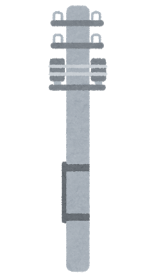 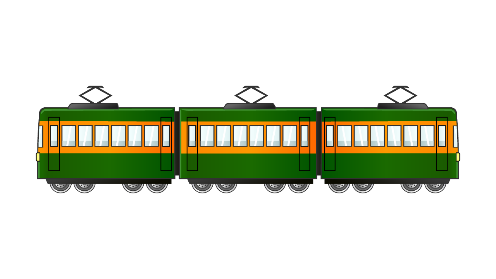 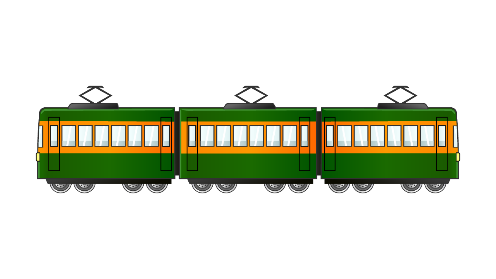 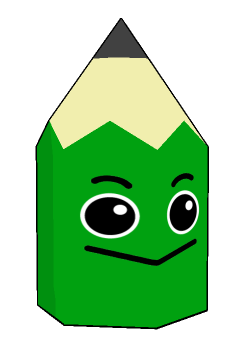 通過算の基本問題
長さが１２０ｍある列車が、電柱を通過するのに６秒かかりました。この列車の速さは秒速何ｍでしょうか？
通過にかかった時間と進んだ距離を考えます。
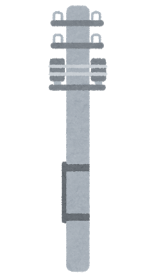 進んだ距離
通過終了
通過開始
通過開始から通過終了までに進んだ距離は、赤い矢印の長さで列車の長さと同じです。
通過にかかった時間は、６秒間です。
進んだ距離÷通過にかかった時間＝列車の速さ　なので、
120　÷　６　＝２０　　　　　　　　　　答え　秒速２０ｍ
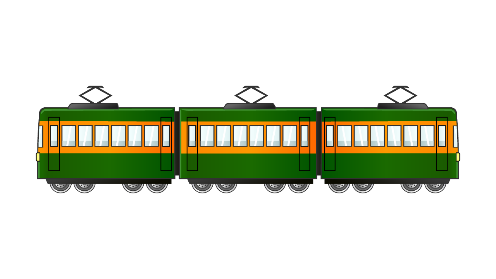 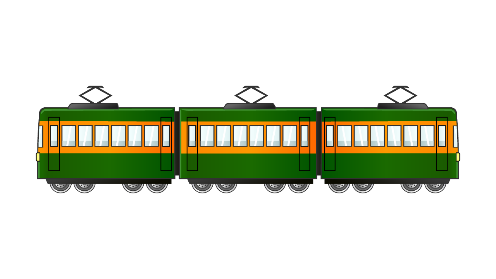 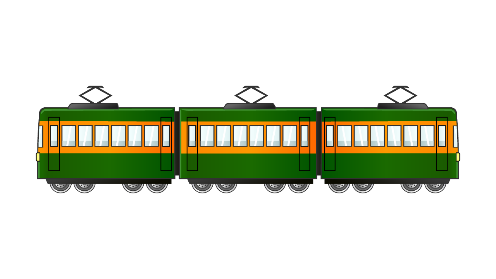 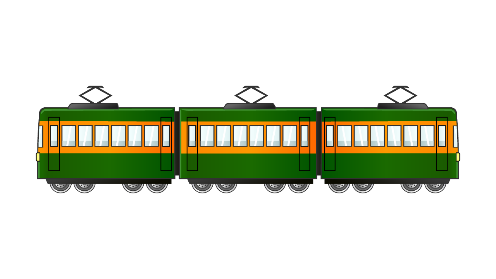 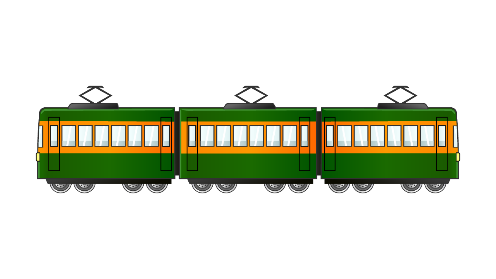 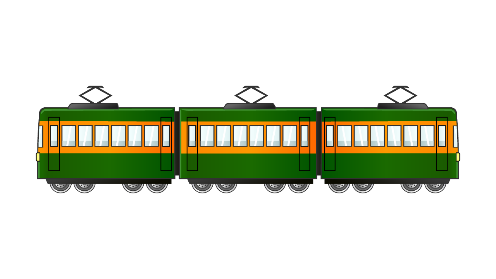 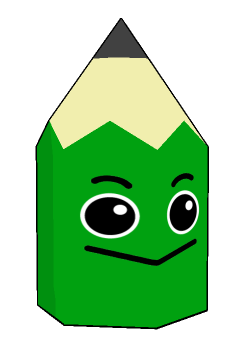 通過算鉄橋問題
長さが７８ｍある列車が、３００ｍある鉄橋を通過するのに１８秒かかりました。この列車の速さは秒速何ｍでしょうか？
通過にかかった時間と進んだ距離を考えます。
進んだ距離
通過開始
通過終了
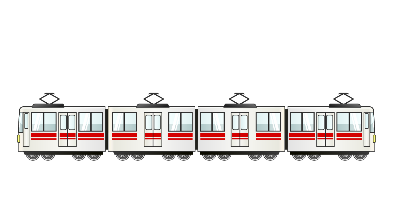 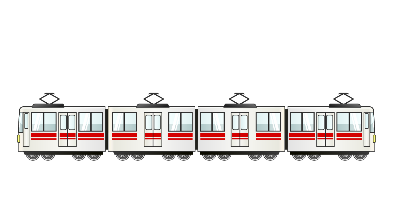 ３００ｍ
列車の長さ
通過開始から通過終了までに進んだ距離は、赤い矢印の長さで
鉄橋の長さ＋列車の長さです。
通過にかかった時間は、１８秒間です。
進んだ距離÷通過にかかった時間＝列車の速さ　なので、
（３００＋７８）÷１８＝３７８÷１８＝２１　　答え　秒速２１ｍ
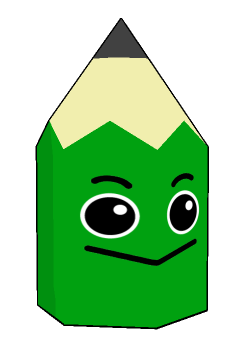 通過算トンネル問題
長さが１２０ｍある列車が、４００ｍあるトンネルの中にかくれて見えなくなっている時間が１４秒ありました。この列車の速さは秒速何ｍでしょうか？
見えなくなっている時間と進んだ距離を考えます。
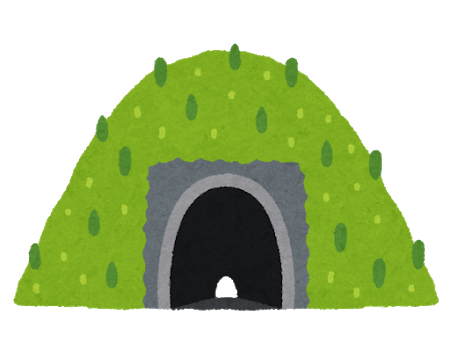 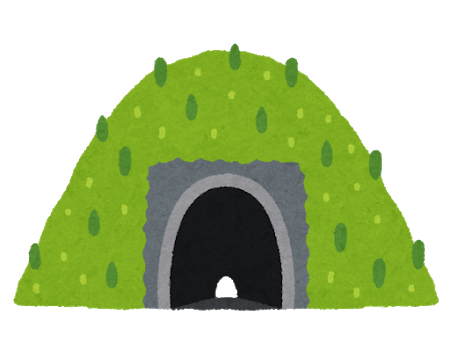 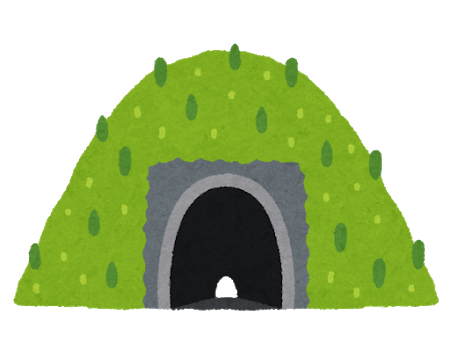 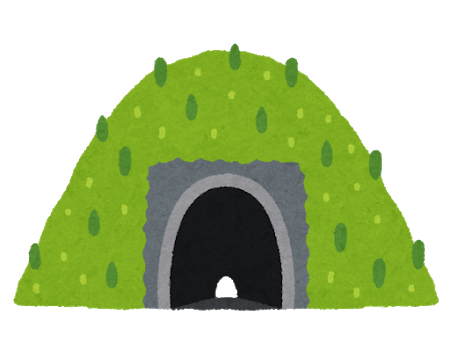 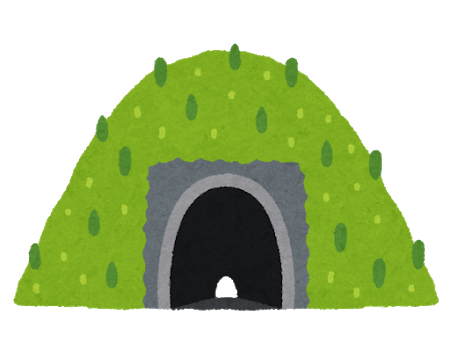 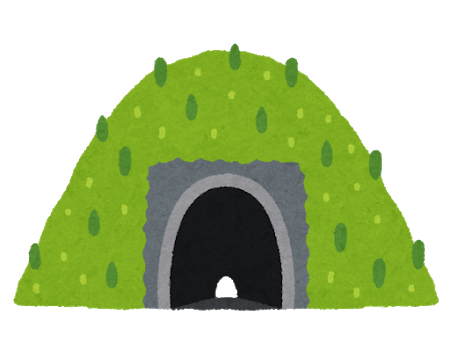 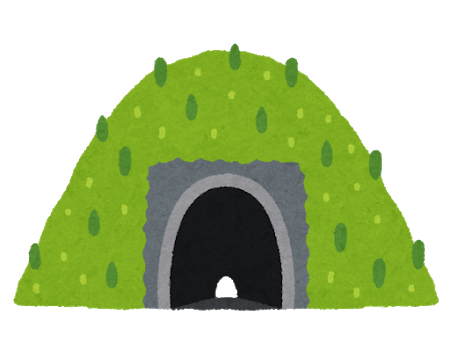 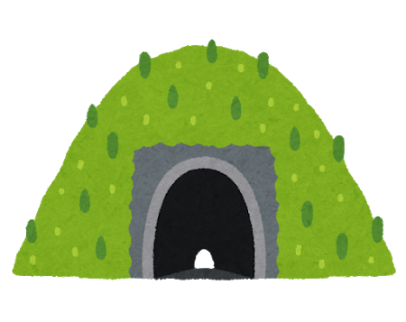 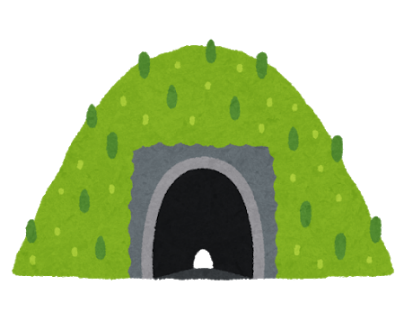 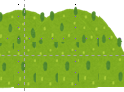 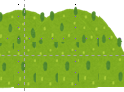 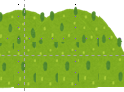 列車の最後尾
列車の長さ
進んだ距離
列車の先頭
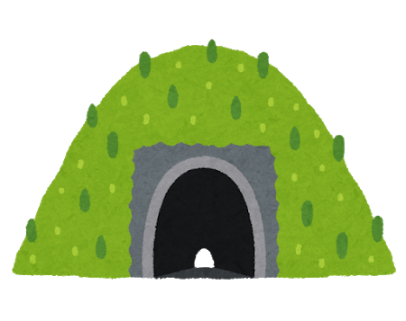 ４００ｍ
トンネルに入って見えなくなっている間に進んだ距離は、列車の最後尾が見えなくなってから先頭がトンネルの出口まで進んだ距離です。
進んだ距離＝トンネルの長さ－列車の長さです。
通過にかかった時間は、１４秒間です。
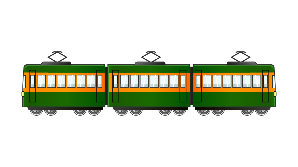 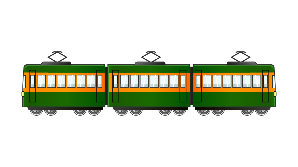 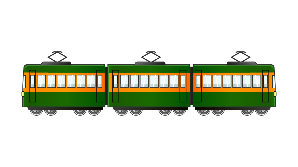 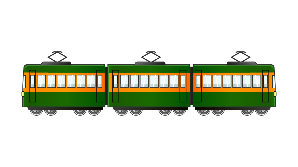 進んだ距離÷通過にかかった時間＝列車の速さ　なので、
（４００－１２０）÷１４＝２８０÷１４＝２０　　答え　秒速２０ｍ
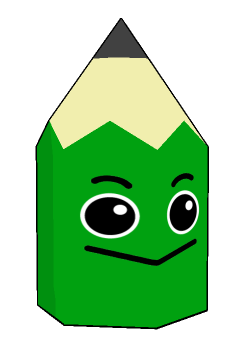 通過算すれ違い問題
秒速２０ｍで走っている長さが８０ｍある列車と秒速１６ｍで走っている長さが１００ｍある列車が向かい合って進んでいるとき、出会ってから離れるまでにかかる時間は何秒ですか？
すれ違いにかかる時間と進んだ距離を考えます。
すれ違い開始
列車の長さ
列車の長さ
すれ違い終了
進んだ距離
列車の長さ
列車が出会ってから離れるまでに進んだ距離は、２つの列車の長さの合計になります。進んだ距離＝左の列車の長さ＋右の列車の長さ　です。
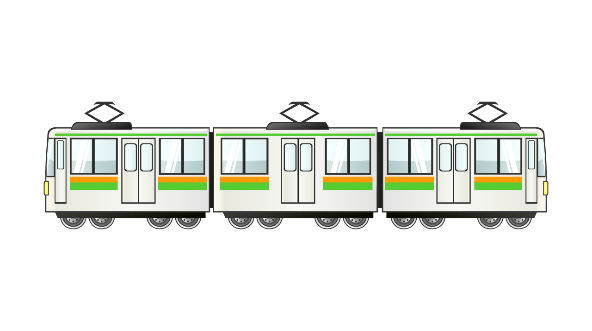 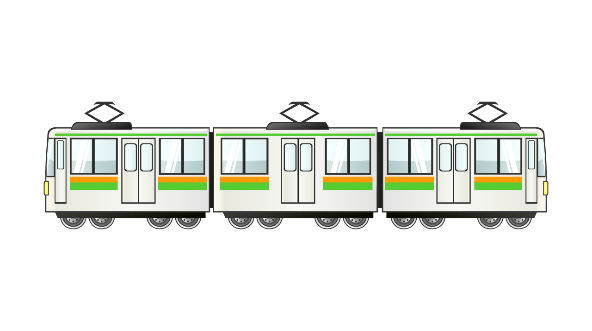 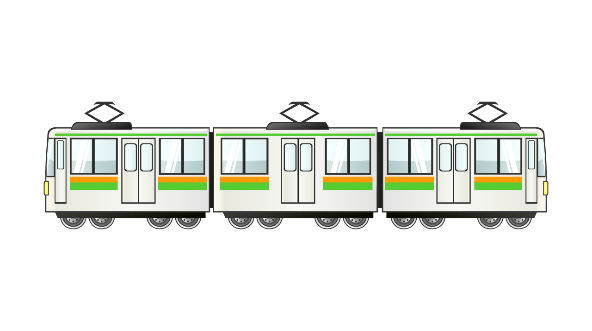 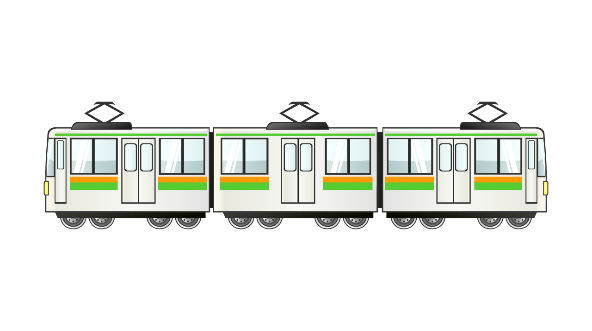 すれ違うときの速さは、列車の先頭同士が離れていく速さと考えます。
離れていく速さは、秒速２０ｍ＋秒速１６ｍ＝秒速３６ｍになります。
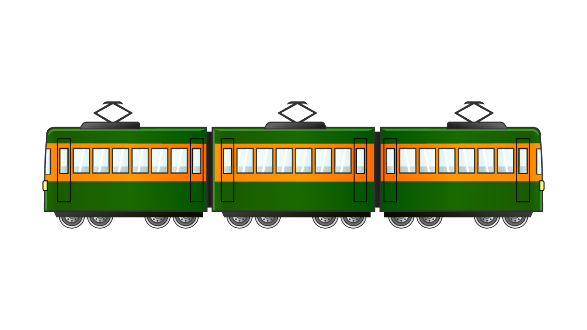 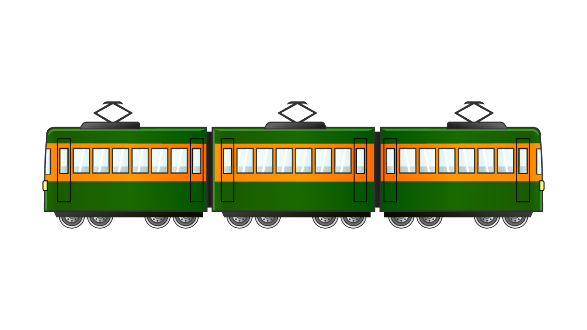 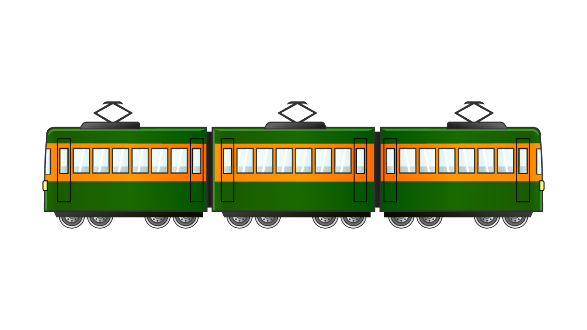 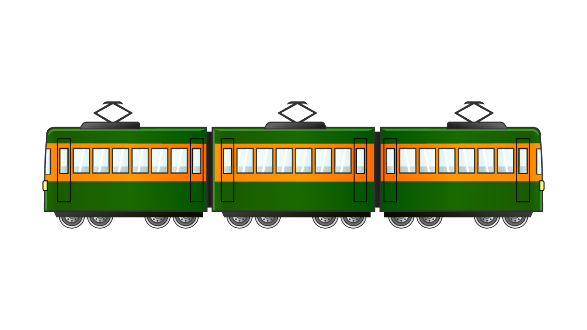 進んだ距離÷すれ違う速さ＝すれ違いにかかる時間　なので、
（８０＋１００）÷（２０＋１６）＝１８０÷３６＝５　　答え　５秒
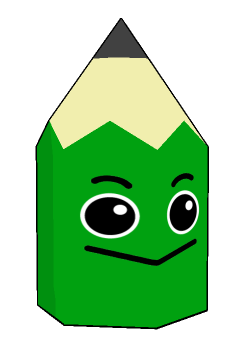 通過算追い越す問題
秒速２０ｍで走っている長さが８０ｍある列車と秒速１６ｍで走っている長さが１００ｍある列車が同じ方向に進んでいるとき、追いついてから追い越すまでにかかる時間は何秒ですか？
追い越すのにかかる時間と進んだ距離を考えます。
追い越し開始
列車の長さ
列車の長さ
追い越し終了
進んだ距離
追いつくとは列車の先頭が前の列車の最後尾についたときです。追い越しが完了するまでに列車の先頭が進んだ距離は、２つの列車の長さの合計になります。
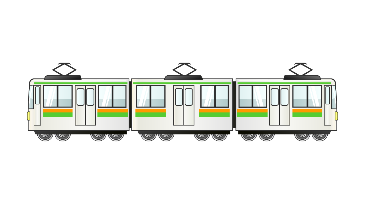 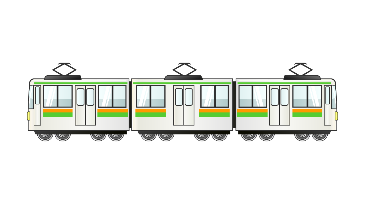 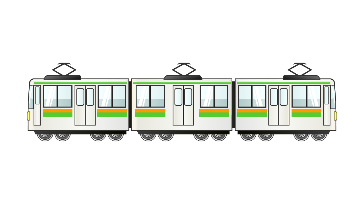 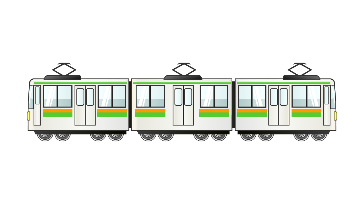 追い越すときの速さは、２つの列車の速さの差になります。
追い越す速さは、秒速２０ｍ－秒速１６ｍ＝秒速４ｍになります。
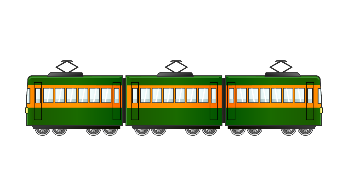 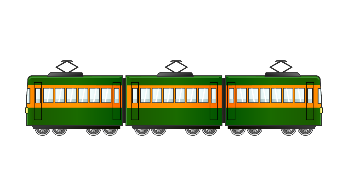 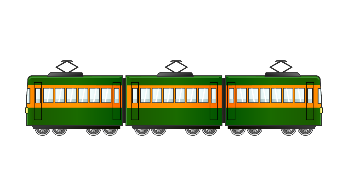 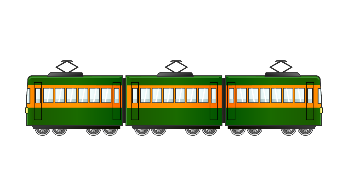 進んだ距離÷追い越す速さ＝追い越しにかかる時間　なので、
（８０＋１００）÷（２０－１６）＝１８０÷４＝４５　答え　４５秒